あなたの農園・農産物の特長は？
農園・農産物の魅力を伝える、キーワードを見つけよう！
ポップ
でも
使える
参加申込方法
注意事項を御確認の上、令和６年１１月２５日(月)　までに、
以下のいずれかの方法でお申し込みください。(先着順、定員３０名）

① web参加申込フォームへの入力
　右の二次元バーコードを読み込むか、下記リンク先より、必要事項を御入力ください。
　https://lgpos.task-asp.net/cu/270008/ea/residents/procedures/
apply/77e14642-2c4a-40fc-8a38-761f1cebe426/start

② FAXによる参加申込書の提出
　以下の参加申込書に必要事項を記入し、FAXで提出してください。
　FAX　072１-25-０４２５
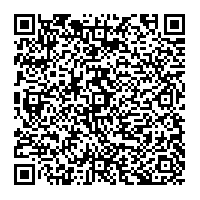 PRしたい農産物やその写真・チラシ等をご持参ください。
また、すでにロゴやパッケージ、シールなどある方もご持参ください。
・参加費は無料です。
　　　　　　　　　　　　 ・連絡先は、当研修会についての連絡が必要になった場合に使用しますので、必ずご
記入ください。電話番号については、平日昼間に連絡がつく携帯電話番号としてください。また、ご記入いただいた連絡先については、主催者・運営者以外には提供しません。
・障がいがある方等で、参加にあたり配慮を希望する方は、参加申込フォームか申込書にご記入ください。
注意事項
主　　催
運　営
大阪府
（地独）大阪府立環境農林水産総合研究所